Hyperspectral Image Segmentation
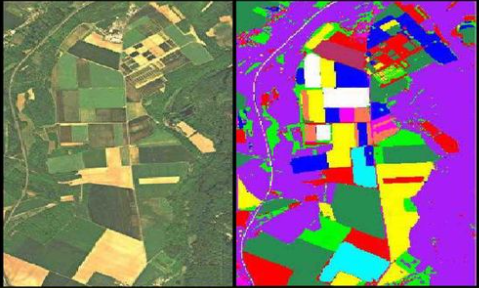 Adam RayanAdan Hammoud
[Speaker Notes: שלום לכולם היום נציג בפניכם את נושא סיגמנטציה של תמונות היבירספיקטראליות]
Agenda
FCN
Introduction
Summarize
Segmentation using Minimum spanning forest
Watershed segmentation
[Speaker Notes: אז הסדר יהיה כזה כודם כל יהי מבוא קצר , בו נסביר מה זה סיגמנטציה איך זה יכול להיות שימושי , 
 אחר כך שלושה שיטות של סיגמנטציה ובסוף השוואה קטנה שתסכם את הכל]
Intro
The purpose of image segmentation is to partition an image into meaningful regions with respect to a particular application.

The segmentation is based on measurements taken from the image and might be greylevel ,color ,texture ,depth or motion.
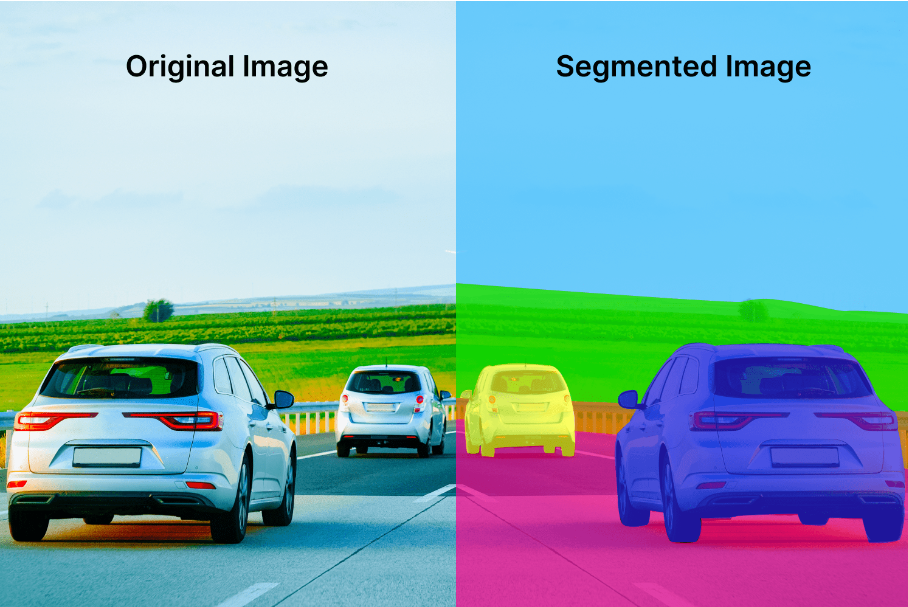 [Speaker Notes: סיגמנטציה זה לחלק את התמונה לסגמנטים שכל סגמנט יכול להיות פעל משמעות מסויימת 
אופו הסגמנטציה רחב , יכול להיות על פני צבע , דרגת אפור , מציאותו של רכיב /אלמנט מסויים או חוסרו]
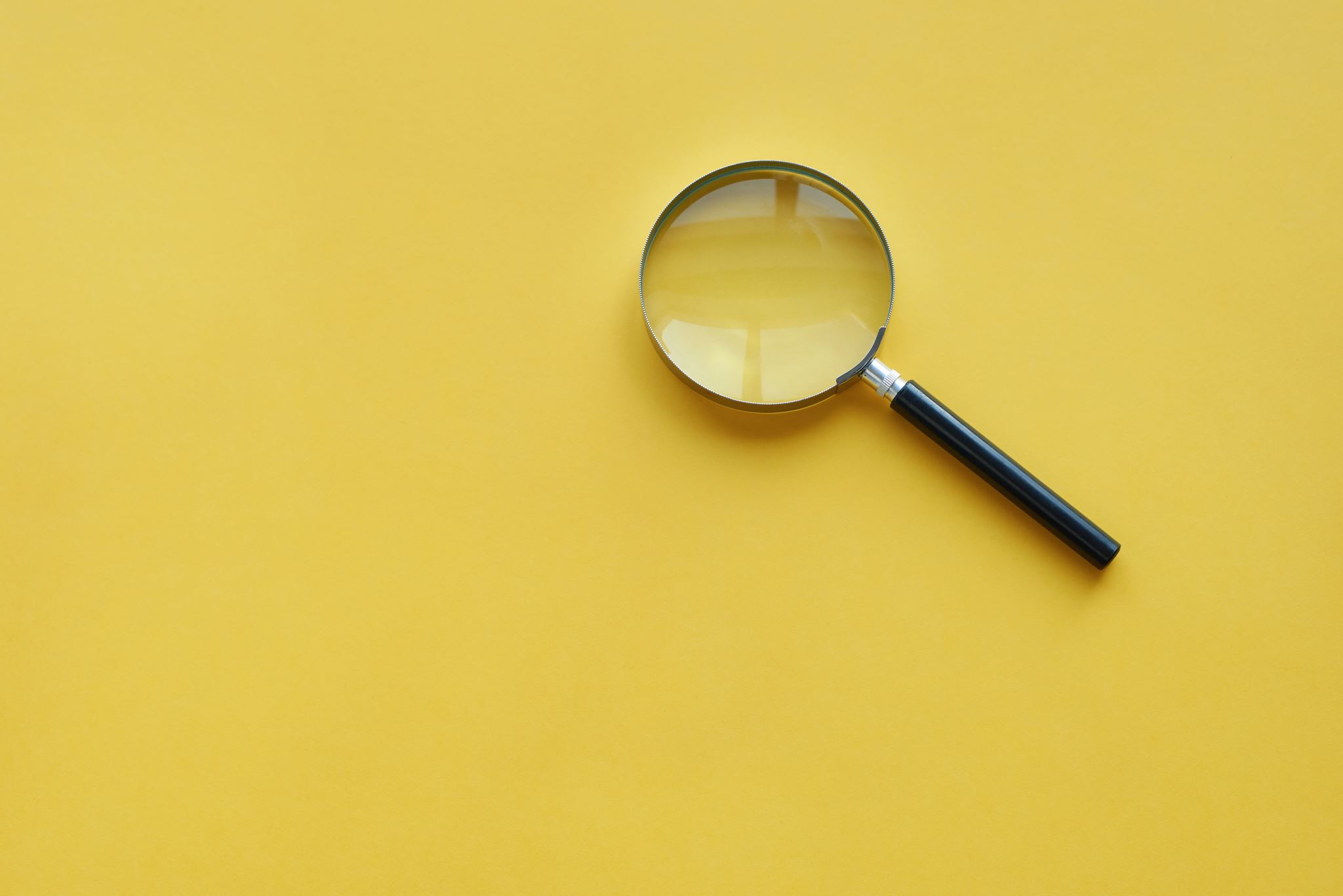 Why segmentation?
Medical Imaging :Differentiating between healthy and diseased tissues
Agriculture: Assessing plant health, and detecting diseases and pests.
Remote Sensing: Study the effects of climate change, etc…
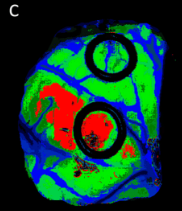 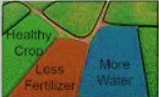 [Speaker Notes: מפני שגמנטציה עוסקת בחלוקת תמונה למקטעים נפרדים,
 סגמנטציה של עצמים מעניינים בתמונה מקלה במידה רבה על ניתוח נוסף של העצמים הללו. מה שמאפשר לנו לנתח כל מקטע בנפרד ולהפיק תובנות חשובות.

בסביבה הרפואית, סגמנטציה משומשת להבחין בין רקמות בריאות לרקמות חולות. זהו כלי חיוני באבחון מחלות, בתכנון טיפולים ובהערכת התקדמות מחלות.

בחקלאות, סגמנטציה עוזרת להעריך את בריאות הצמחים ולזהות מחלות. היא מאפשרת לנו להבחין בין צמחים בריאים לצמחים נגועים ובכך נשפר ונהפחית הפסדים.]
Classification	                       vs                        Segmentation!
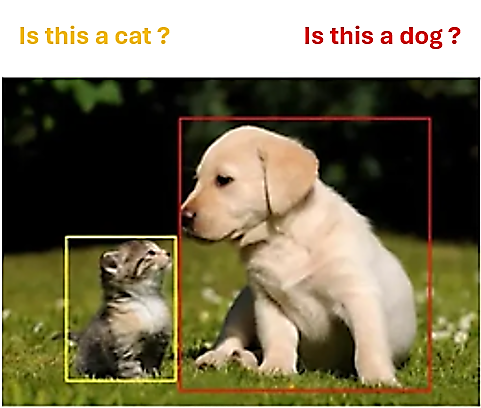 Classification refers to the process of assigning each pixel in the image to a particular class or category based on its spectral signature.
[Speaker Notes: סיווג מתייחס לתהליך של שיוך כל פיקסל בתמונה לקטגוריה או מחלקה מסוימת על סמך החתימה הספקטרלית שלו.]
Classification	                       vs                        Segmentation!
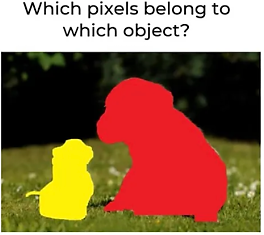 The primary focus of segmentation is identifying the boundaries of objects within the image. based on specific criteria, such as spectral similarity.
[Speaker Notes: המוקד העיקרי של סגמנטציה הוא זיהוי גבולות האובייקטים בתוך התמונה על בסיס קריטריונים ספציפיים,]
Hyperspectral image
Every pixel contains a detailed spectrum (>100 spectral bands)
More information per pixel
Dimensionality increases
Advanced algorithms are required!
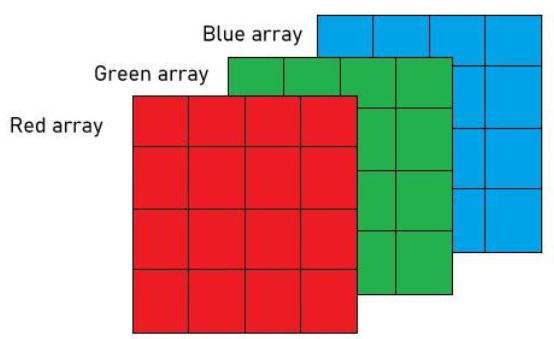 [Speaker Notes: כל פיקסל בתמונה מכיל ספקטרום מפורט עם יותר מ-100 ערוצים ספקטרליים.
כל ערוץ מייצג טווח צר של אורכי גל, מה שמספק מידע עשיר על התכונות הכימיות והפיזיקליות של החומר המצולם,וזה דבר טוב , אבל יוצר בעיה 
כאשר יש לנו יותר ערוצים ספקטרליים, הממדיות של הנתונים עולה באופן משמעותי.
זה יוצר אתגר בניתוח הנתונים, שכן המידע הוא רב ומורכב יותר לעיבוד.]
Watershed Segmentation
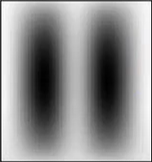 A drainage basin or watershed is an extent or an area of land where surface water from rain melting snow or ice converges to a single point at a lower elevation
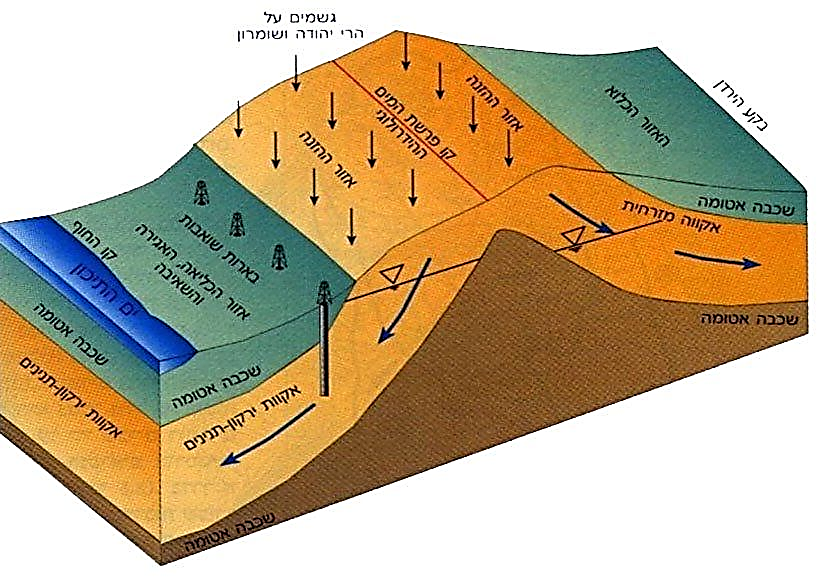 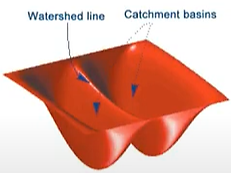 Steps:
Input Image :
Step: Start with a B-band hyperspectral (HS) image.

2. Gradient Image Calculation:
Calculate a one-band gradient image to highlight edges.
If a single band with good distinguishing capability is available, compute the gradient directly.
Watershed Segmentation
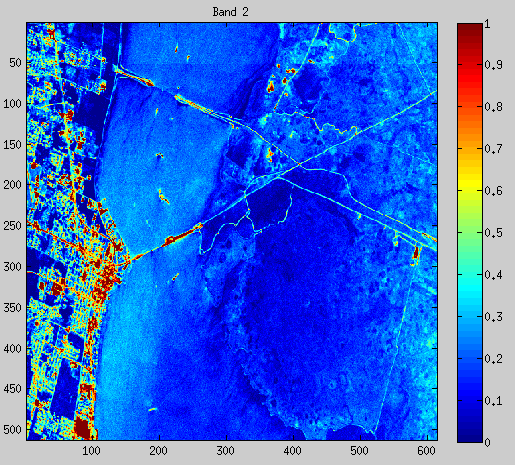 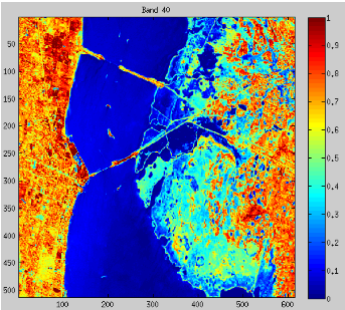 Band 40
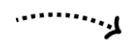 [Speaker Notes: היא תמונה היפרספקטרלית עם מספר ערוצים ספקטרליים B ספציפיים.]
Watershed Segmentation
2. Gradient Image Calculation:
If the image remains multi-band, choose between:
Compute gradients for each spectral band and combine them using the supremum or sum operator.
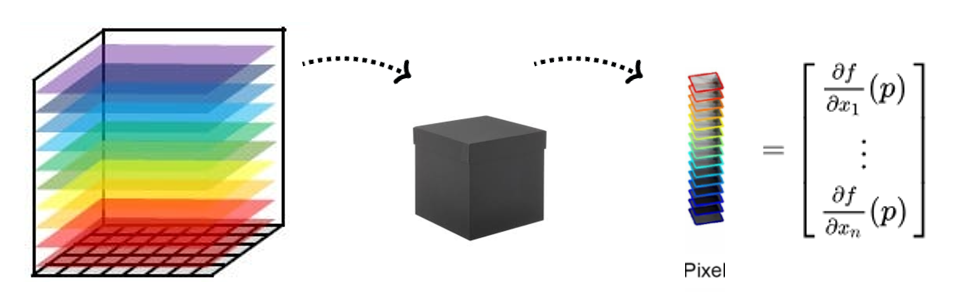 Watershed Segmentation
2. Gradient Image Calculation:
If the image remains multi-band, choose between:
Vector Methods: Compute vectorial gradients based on defined distances between pixel vectors. 
This approach considers the spectral vectors in their entirety rather than treating each band separately.
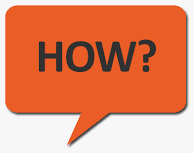 Compute Vectorial Gradient:
Select Structuring Element E
Each pixel Xp own’s his E
Define Distance Metric , Euclidean , Manhattan distance … 
Calculate the pairwise distances between all vectors in E
Xp’s gradient  value equals to maximum distance
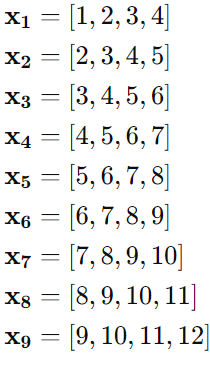 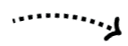 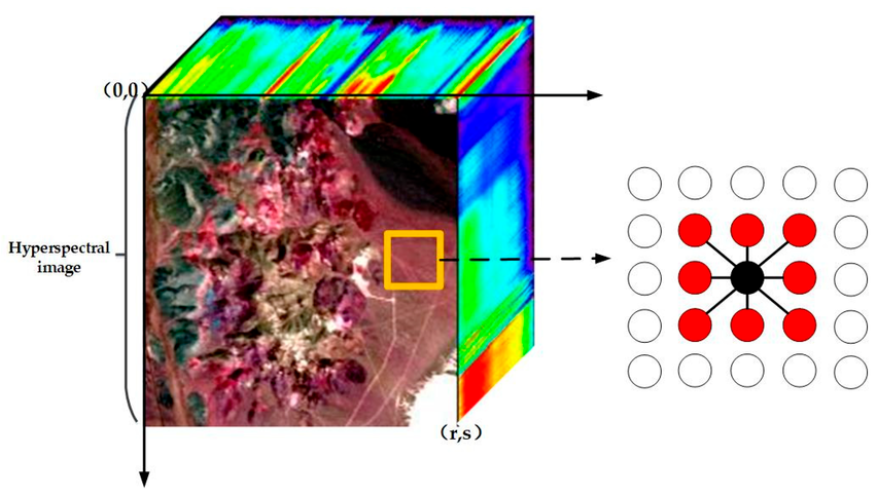 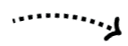 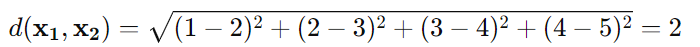 Compute Vectorial Gradient:
In other words :
                                                be a set of e vectors contained within a structuring element E
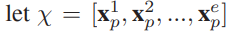 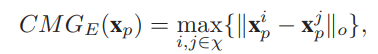 Flooding Process
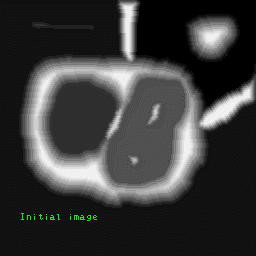 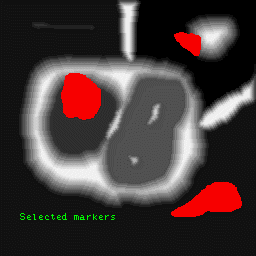 Flooding Process
1
2
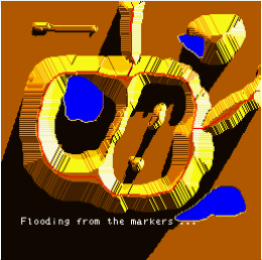 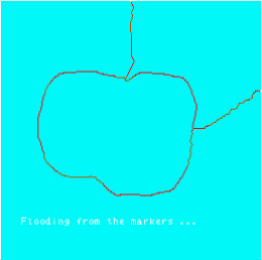 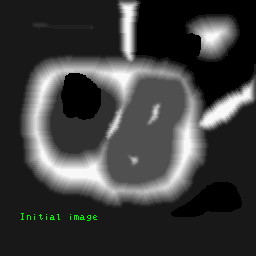 Results
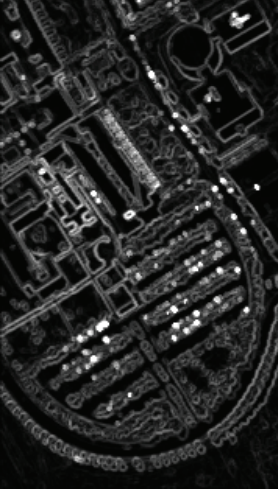 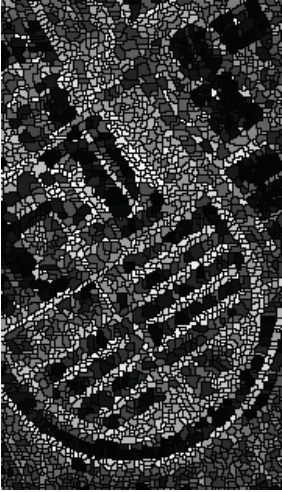 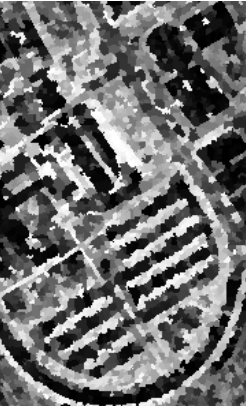 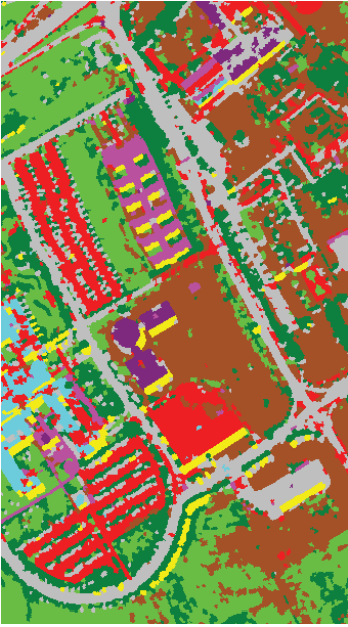 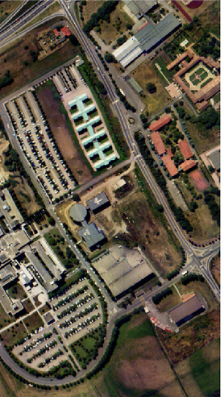 GUESS THE ZOOMED !
(EASY)
(EASY)-pencil
(MED)
(MED)-CD
(HARD)
(HARD)-Watch
(BOSS LEVEL!!)
Fully Convolutional Network (FCN)
1. Convolution 2. Max pooling3. Deconvolution4. Skip Connection
Convolutional Layers
These layers apply filters to the input data to extract features such as edges, textures, and patterns.
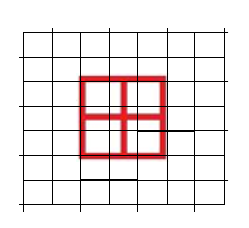 Convolution
Convolution
Convolution
Convolution
Convolution
Convolution
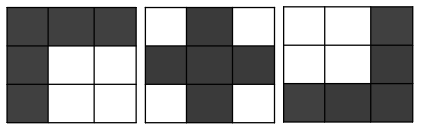 Convolutional Layers
These layers apply filters to the input data to extract features such as edges, textures, and patterns.
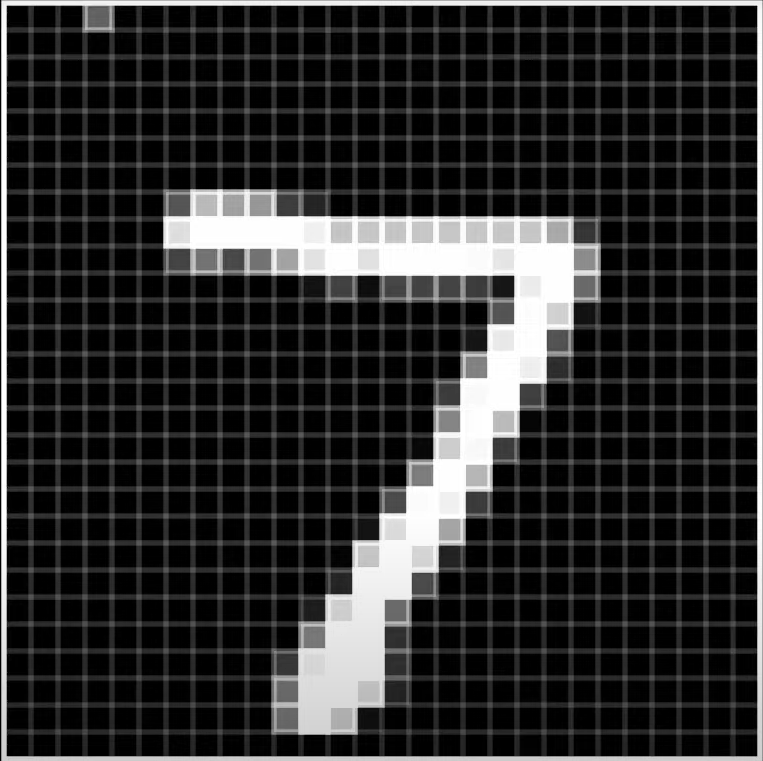 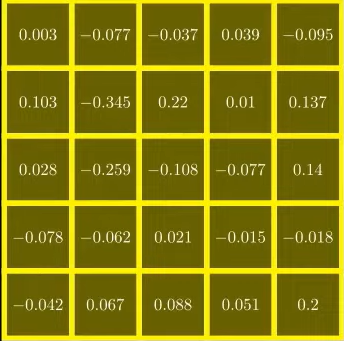 Convolutional Layers
These layers apply filters to the input data to extract features such as edges, textures, and patterns.
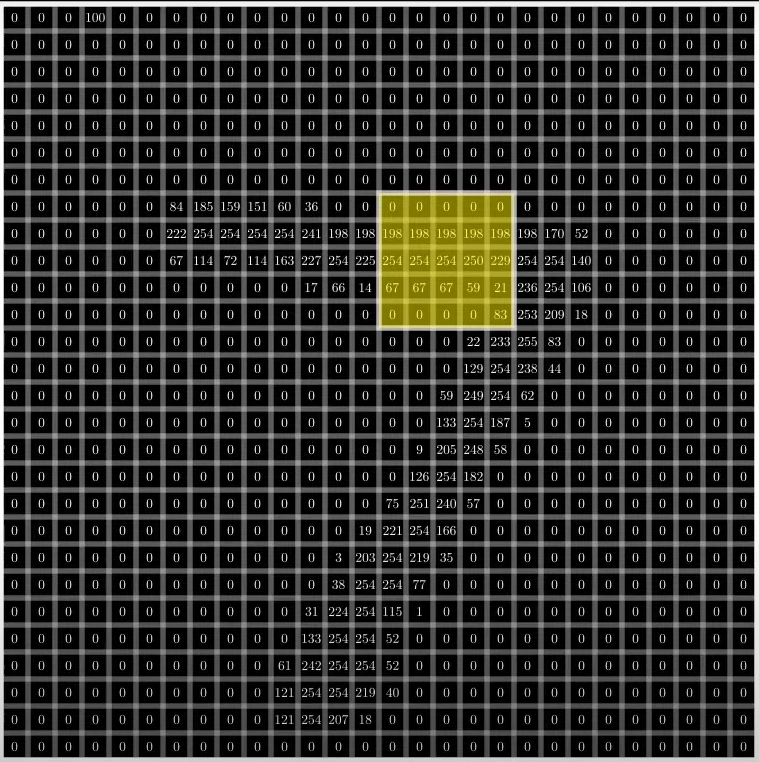 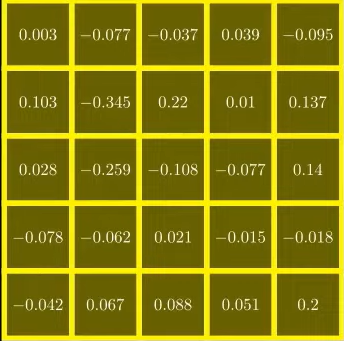 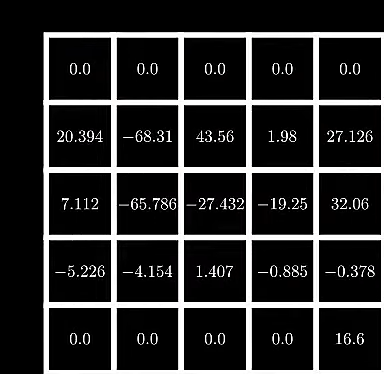 Convolutional Layers
These layers apply filters to the input data to extract features such as edges, textures, and patterns.
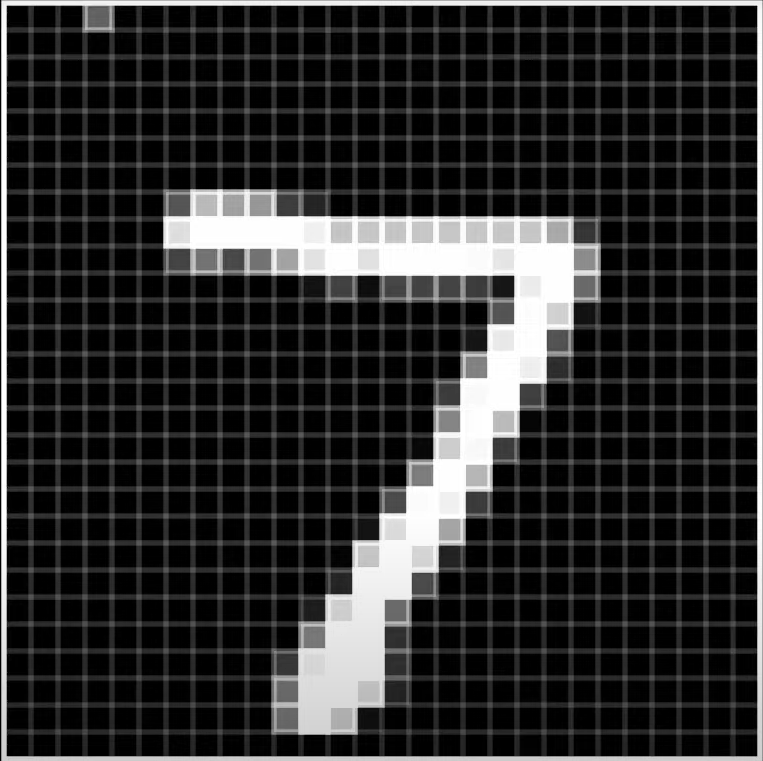 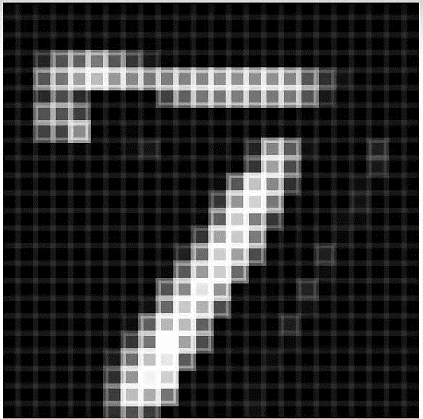 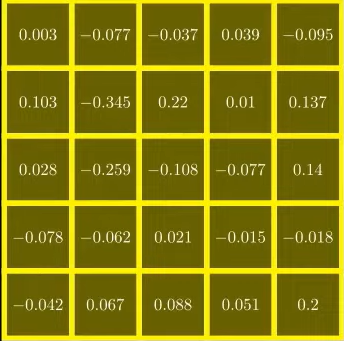 Convolutional Layers
Formal Expression:
 I  is the input image (or feature map).
 K  is the filter (or kernel) sliding over the input image.
Convolutional Layers
Formal Expression:
 I  is the input image (or feature map).
 K  is the filter (or kernel) sliding over the input image.





where 𝑀 and 𝑁 are the dimensions of the filter.
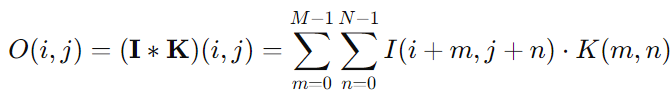 Pooling Layers
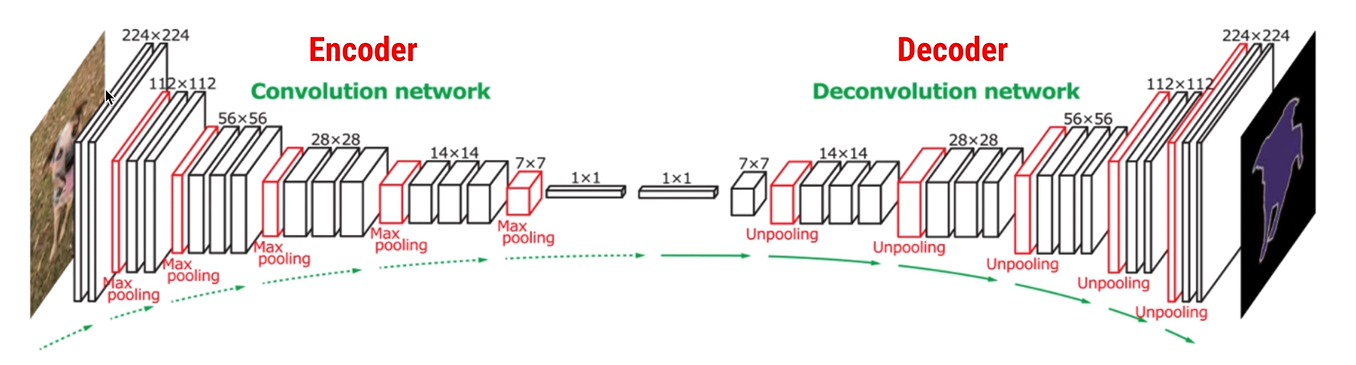 Pooling Layers
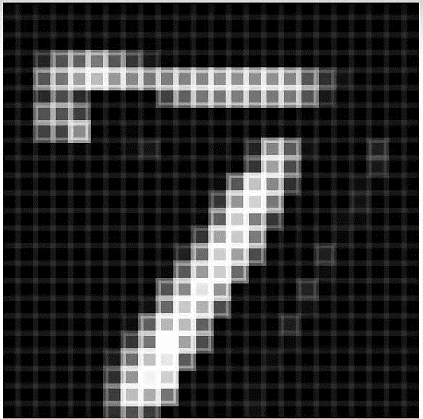 Pool size =(2X2)
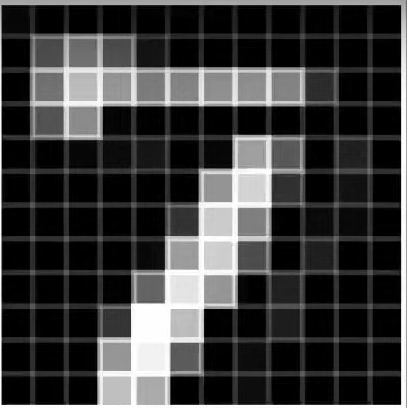 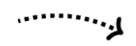 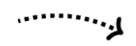 Pooling Layers
Formal Expression:
For Feature map I  ,max pooling with a window size of 2×2, the operation is:
Fully Convolutional Network
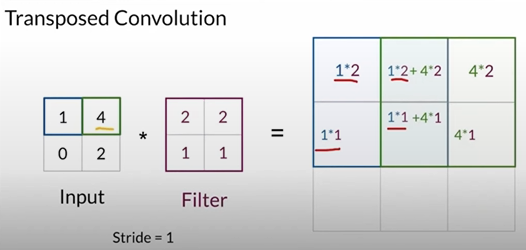 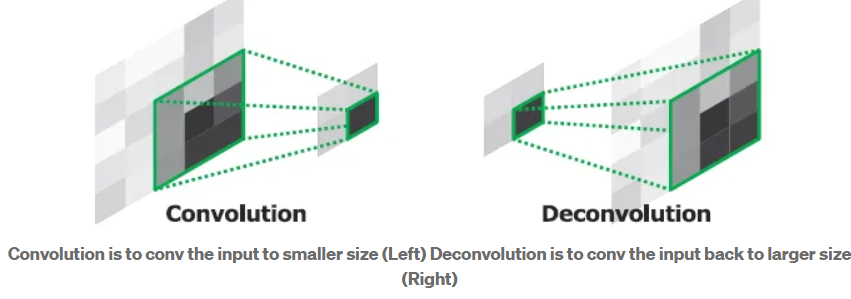 Skip connections ; Unpooling
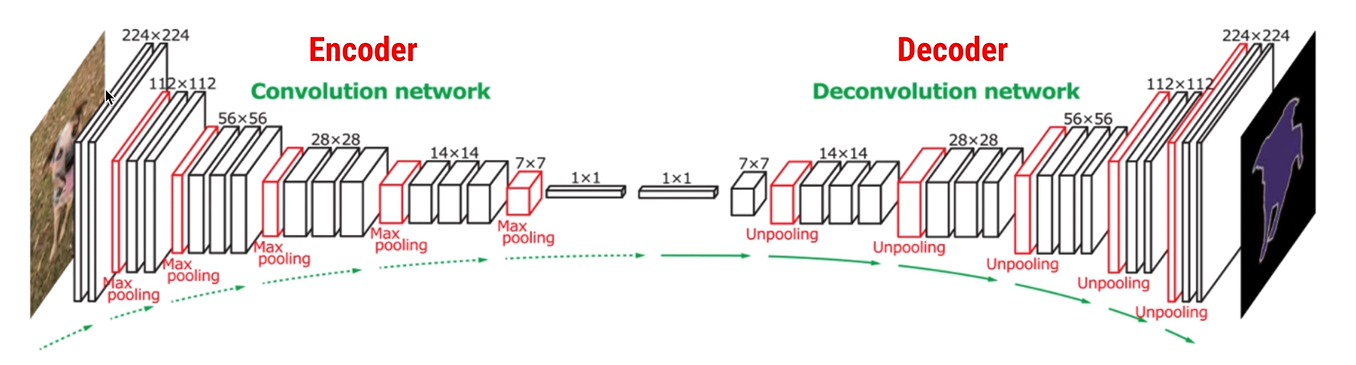 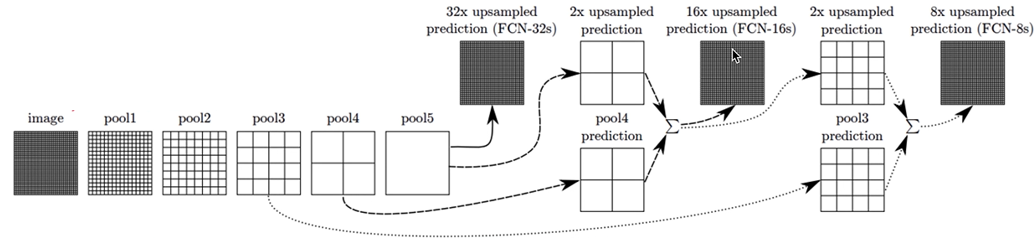 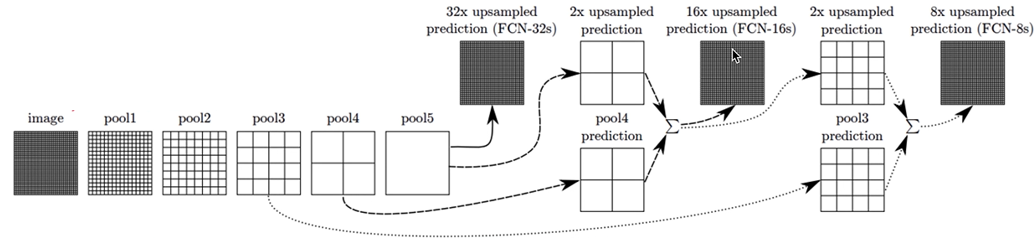 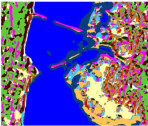 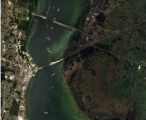 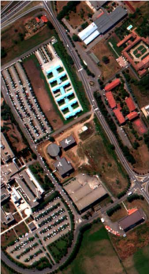 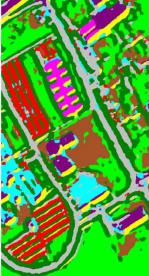 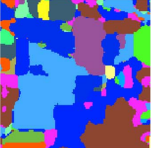 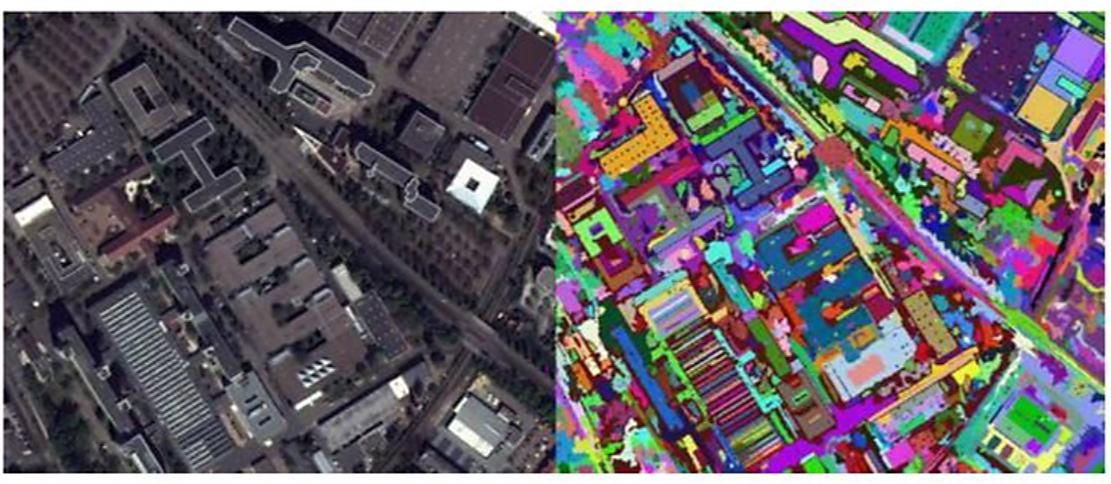 MSF Segmentation
Minimum Spanning Tree
Terms
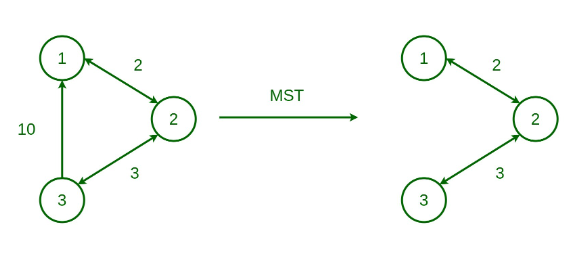 Minimum Spanning Tree:
Spanning Tree: A tree-like subgraph of a connected, undirected graph that includes all vertices and a subset of the edges forming a tree.
Minimum Spanning Tree (MST): A spanning tree with the minimum possible total edge weight.
Terms
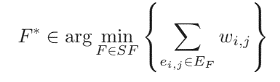 Given a graph G=(V,E,W), the MSF is a spanning forest F∗=(V,EF∗​) rooted on a set of m distinct vertices }t1​,…,tm​}.

 Each tree in F∗ grows from a root 𝑡𝑖, and the sum of the edge weights in F∗ is minimal.

 𝑆𝐹 represents the set of all spanning forests of 𝐺 rooted on {𝑡1,…,𝑡𝑚}.
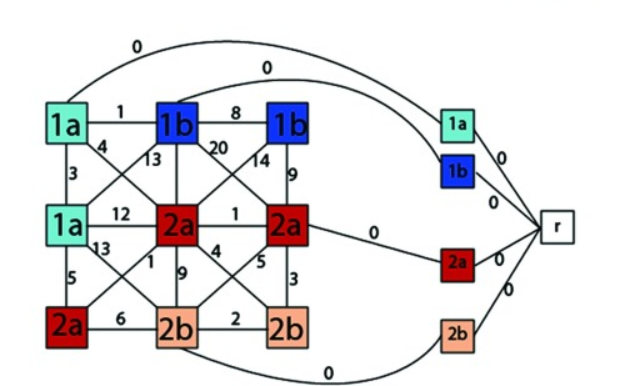 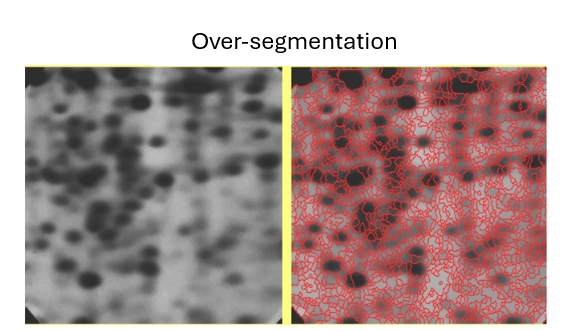 Terms
Over-segmentation: One region is detected as several ones of the image.

Under-segmentation: Several regions are detected as one.
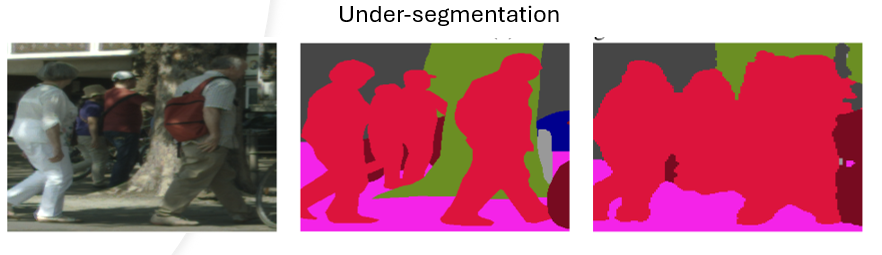 Terms
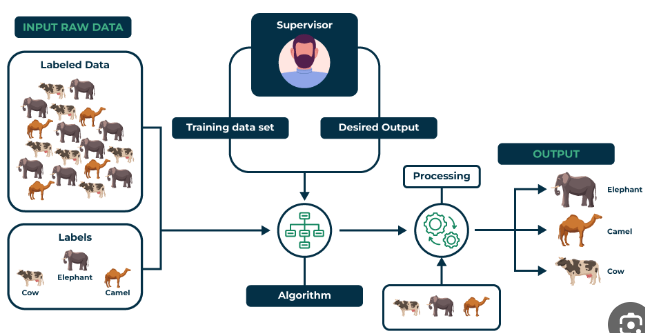 Supervised: 
The training dataset consists of input-output pairs, where each input is associated with the correct output (label).
Support Vector Machine (SVM):
is a supervised machine learning algorithm used for classification. 
The main objective of the SVM algorithm is to find the optimal hyperplane in an N-dimensional space that can separate the data points in different classes in the feature space. 
The hyperplane tries that the margin between the closest points of different classes should be as maximum as possible.
What is the method?
The method is based on the construction of an MSF, rooted on the markers selected by using pixelwise classification results.
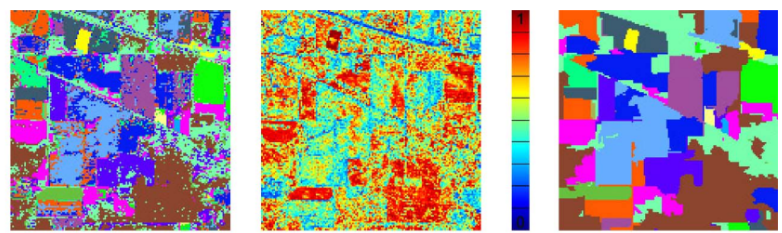 The steps
There are 4 steps:
 Pixelwise classification.
 Selection of the most Reliable classified Pixels.
 Construction of an MSF. 
 Majority Voting Within Connected Components.
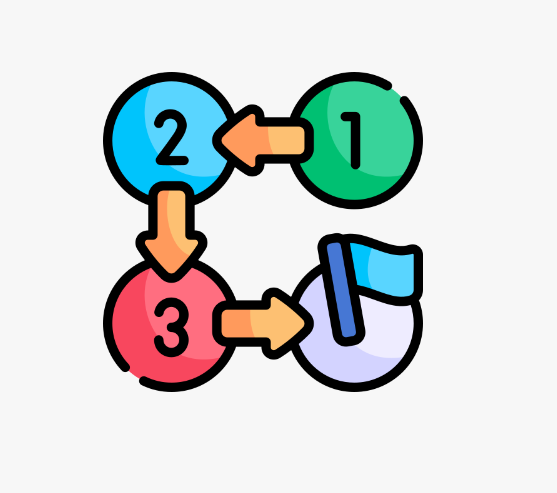 Step 1: Pairwise Classification
The first step consists in performing a probabilistic pixelwise classification of the hyperspectral image. Support Vector Machine (SVM) classifier is used.
Step 1: Pairwise Classification
The output of this step is classification map, containing class labels for each pixel.
Step 1: Pairwise Classification
Step 1: Pairwise Classification
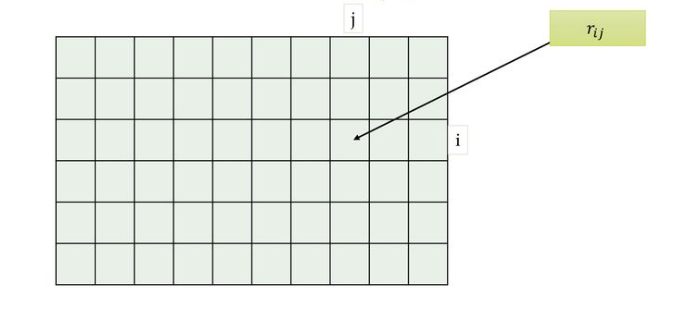 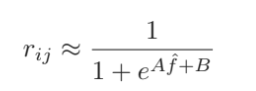 Step 1: Pairwise Classification
Step 1: Pairwise Classification
Step 2: Selection Of The Most Reliable Classified Pixels
The aim of this step is to choose the most reliable classified pixels in order to define suitable markers.
Step 2: Selection Of The Most Reliable Classified Pixels
A simple way of marker selection consists in thresholding the probability map. 
In other words, if the probability of the considered pixel belonging to the assigned class k is higher than a given threshold, this pixel is selected to join the markers.
Advantages and disadvantages
Advantages:
Simplicity
Disadvantages: 
Each marker results in one region, so the number of markers must match the desired regions.

Spectrally similar classes 𝑘𝑖 and 𝑘𝑗 can lead to nearly equal probabilities for pixels, risking the loss of regions and causing undersegmentation.
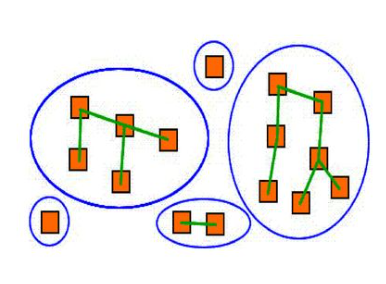 Solution
To mitigate this problem, we propose the following method of marker selection:
 Perform a connected-component labeling of the pixelwise classification map. For this purpose, a classical connected component algorithm using the union-find data structure.
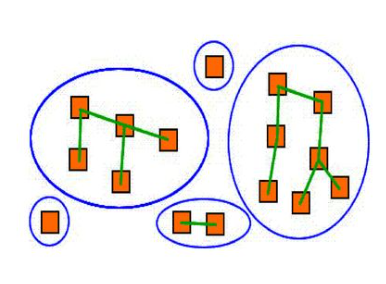 Solution
Analyze each connected region as follows:

 If a region is large enough, it should contain a marker, which is determined as P% of the pixels within the connected component with the highest probability estimates. 
 If a region is small, it should lead to a marker only if it is very reliable; a potential marker is formed by pixels with probability estimates higher than a defined threshold.
Step 3: Construction of an MSF
MSF : minimum spanning forest.
The previous two steps result in a map of markers defining regions of interest in the image. 
The next step consists in the grouping of all the image pixels into an MSF , where each tree is rooted on a classification-derived marker.
Step 3: Construction of an MSF
Each pixel is a vertex  𝑣∈𝑉 in an undirected graph 𝐺=(𝑉,𝐸,𝑊), where 𝑉 and 𝐸 are sets of vertices and edges, and 𝑊 maps edges 𝐸 to positive real numbers 𝑅+.

 Each edge 𝑒(𝑖,𝑗)∈𝐸 connects neighboring pixels i and j with a weight 𝑤(𝑖,𝑗) indicating their dissimilarity. 

Dissimilarity measures for edge weights include vector norms, Spectral Angle Mapper (SAM).
Different dissimilarity measure
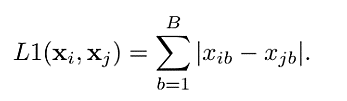 Different dissimilarity measure
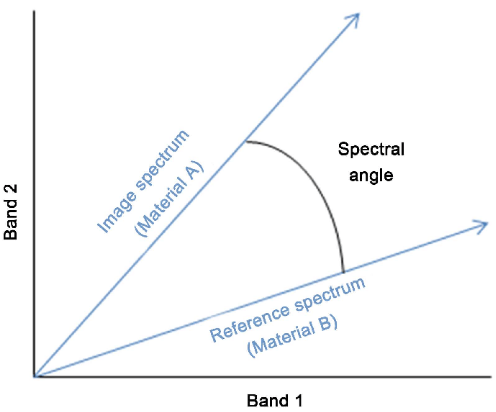 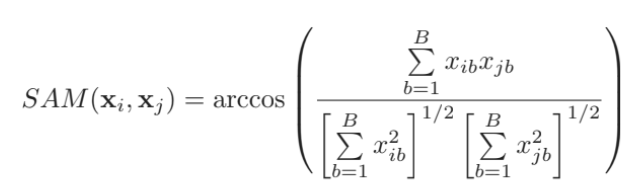 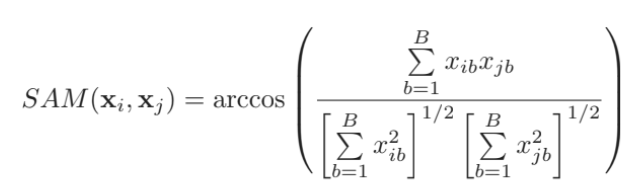 Example:
0
0
8
1
1
14
2
8
5
15
5
9
4
16
0
0
0
12
11
3
14
12
11
10
5
8
0
0
2
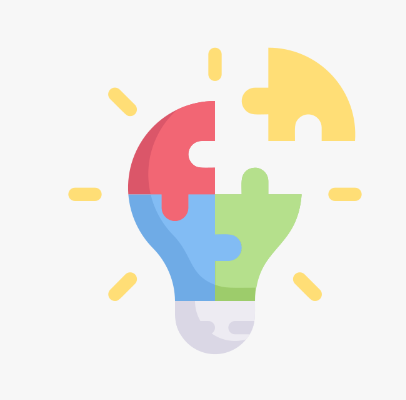 Example:
0
0
0
0
8
1
1
14
0
2
8
5
15
r
5
9
4
0
16
0
0
0
12
11
3
12
14
11
10
5
18
0
0
2
0
Example:
0
0
0
0
8
1
1
14
0
2
8
5
15
5
r
9
4
1
16
0
0
0
12
11
3
12
14
11
10
5
8
0
0
2
0
Example:
0
0
0
0
8
1
1
14
0
2
8
5
15
5
r
9
4
1
16
1
0
0
12
11
3
12
14
11
10
5
8
0
0
2
0
Example:
0
0
0
1
8
1
1
14
0
2
8
5
15
5
r
9
4
1
16
1
0
0
12
11
3
12
14
11
10
5
8
0
0
2
0
Example:
0
0
0
1
1
8
1
14
0
2
8
5
15
5
r
9
4
1
16
1
2
0
12
11
3
12
14
11
10
5
8
0
0
2
0
Example:
0
0
0
1
1
8
1
14
0
2
8
5
15
5
r
9
4
1
16
1
2
0
12
11
3
12
14
11
10
5
8
0
2
2
0
Example:
0
0
0
1
8
1
1
14
0
2
8
5
15
5
r
9
4
1
16
1
2
0
12
11
3
12
14
11
10
5
8
2
2
2
0
Example:
0
0
1
1
8
1
0
2
r
4
1
1
2
0
3
5
8
2
2
2
0
Step 4: Majority Voting Within Connected Components
Although the most reliable classified pixels are selected as markers, it may happen that a marker is classified to the wrong class. 
In this case, all the pixels within the region grown from this marker risk to be wrongly classified.
Step 4: Majority Voting Within Connected Components
Postprocess the classification map using majority voting on connected components. Assign each pixel in a connected component to the most frequent class within that region.
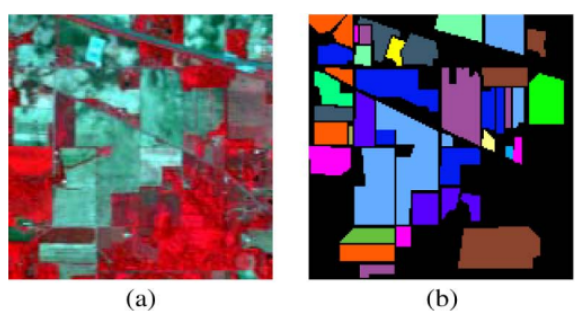 The three-band color composite (837, 636, and 537 nm) paints a vivid picture by blending wavelengths for enhanced visual appeal.
Reference data.
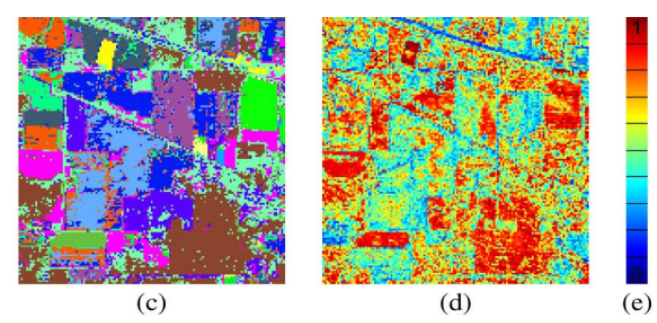 (c) Assigns class labels to each pixel.
(d) Probability map: Estimates pixel class probabilities.
(e) Color scale: 0-100% probability.
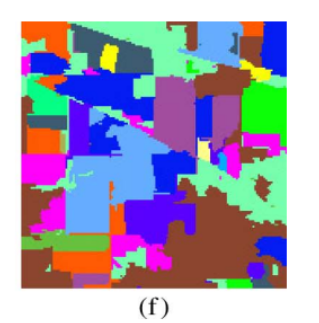 (f) Classification map: SAM measure + majority voting refine.
Comparison
THE END!
References :
SEGMENTATION AND CLASSIFICATION OF HYPERSPECTRAL DATA USING WATERSHED. Yuliya Tarabalka1,2, Jocelyn Chanussot1, Jon Atli Benediktsson2, Jesus Angulo3, and Mathieu Fauvel1,2
Deep Feature Extraction and Classification of Hyperspectral Images Based on Convolutional Neural Networks. Yushi Chen, Member, IEEE, Hanlu Jiang, Chunyang Li, Xiuping Jia, Senior Member, IEEE, and Pedram Ghamisi, Member, IEEE
Convolutional Neural Networks Deep Learning. University of Chicago course by Shubhendu Trivedi & Risi Kondor and Andrew Ng lectures
Segmentation and Classiﬁcation of Hyperspectral Images Using Minimum Spanning Forest Grown From Automatically Selected Markers Yuliya Tarabalka, Jocelyn Chanussot, and Jón Atli Benediktsson IEEE Transactions on System Man and Cybernetics, Vol 40(5),  2010
Object Segmentation in Hyperspectral Images Susi Huaman De la Vega, Dr. Vidya Manian